Weed management
It is  difficult  to define weed precisely, but one of the most useful is 
 'a plant growing where  it  is  not wanted'. In general, any plant which  is  out of place  is  called weed.
 Plants are classified as weeds because they compete for moisture, soil  nutrients,  and  light.
  It is  quite possible  for  a plant  to be considered a weed  in  one situation but a desirable plant in  another. 
Certain plants such as  pigweed are essentially always weeds, but others such as Bermuda grass, which  is  a very undesirable weed  in  a vegetable field,  can be  cultivated as a turf and pasture crop.
Pigweed
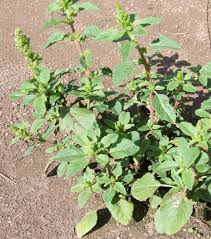 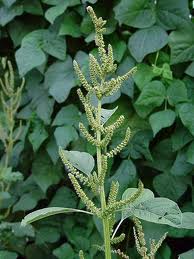 Damage  from weeds
Weeds can cause damage  in various ways,  but the damage can be grouped 
into  the  following  five main categories. 
Reduction in crop yield
Crop contamination
Host of insects and pests
Poisonous  weeds
Lack of  aesthetic value
Reduction  in crop yield
  Because of their great number and rapid growth  rate, weeds effectively compete with crop plants for moisture, nutrients,  and  light,  causing  costly  direct  damage  in  the  form  of reduced crop yields. 
weeds produce large numbers  of seeds which  remain viable  for  a  long  time, making  them very hard  to  eradicate.
2. Crop contamination.
The leaves or seeds of weeds can contaminate food  crops.  Contamination  is  minimal with  tree fruits  but  is  particularly serious in  leafy vegetables. Contamination of  grass seed with weed seeds can be  troublesome when grass  is  raised from seed. 
3. Hosts for pests. Weeds also harbour insect pests and disease-causing organisms, encouraging their reproduction.
4.  Poisonous  weeds.
Sometimes  poisonous  species  of weeds  cause problems. With horticultural crops, poison ivy  can cause serious discomfort  to people who are allergic to it. Some species of mushrooms are also deadly poison. 
5. Lack of  aesthetic value.  Weeds are very undesirable from an aesthet-ic point of view because they detract from  the appearance of areas such as lawns,  gardens,  and golf courses.  In  addition,. when weeds become  larger they  interfere with  gardening operations. With  trees,  sometimes climbing weeds shade the leaves and cause great damage.
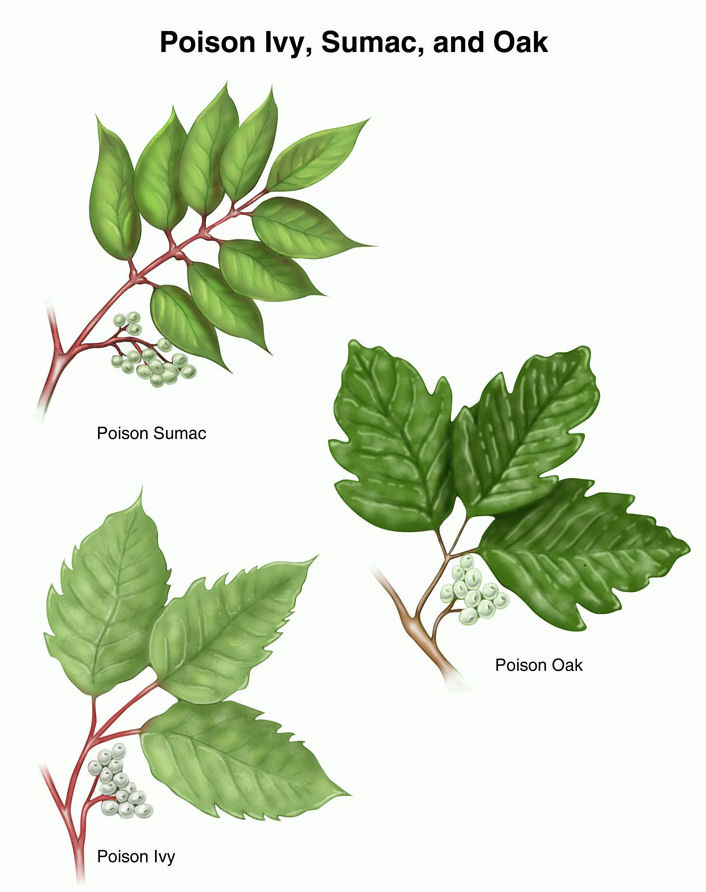 Types of weeds
Weeds can be grouped into annuals, winter annuals or biennials, and perennial's.  Those which  are very  difficult  to  control  and  are  extremely  serious pests are called noxious weeds. These  types of weeds are explained below. 
     Annual weeds.
     These weeds are propagated by  seeds and can easily be controlled by  cultivation  and  specific  herbicides during  their early growth. They become more difficult to eliminate if permitted  to seed. They generally produce many seeds and unless controlled will disperse seeds many-fold for succeeding seasons. In Pakistan,  they fall  into  two groups.
A.  RABI SEASON WEEDS:
Poa annua  (Poa grass), Phalaris minor (dumbisitti),Avena  fatua (jang/i  jawi), Chenopodium album (bathu), Chenopodi-um  murale  (krund),  Fumaria  indica  (shahtra),  Rumex  acutus  (jangli palak),  Asphodelus  tenuifolius  (piazi)  , Anagallis  arvensis  (billi  booti), Convolvulus  arvensis  (lehli),  Coniopus  didymus  (jangli  haloon),  and Sisymbrium  irio, (khub kalan).
B.  KHARIF SEASON WEEDS:
Tribulus terrestris (bhakra), Cyperus rotundus (deela),  Euphorbia  h,rta  (dodhak),  Trianthema  porthlacastrum  (It-sit), Dactyloctenium aegyptica  (madhana grass),  Solanum  nigrum  (makku), Ehinochloa colonum Swank, Heliotropium supinum (oant char  a  ), Datura indica  (dhatura),  and Euphorbia pilulifera  (hazardani). 
Biennial weeds. 
      These weeds grow for  two seasons. They germinate in late summer or fall, overwinter, and then resume growth and flower the next spring. They are an especially serious weed problem in  the following spring. Typical  examples  are Capsella  bursapastoris  (shepherd's  purse), Lepidium virginucum (peppergrass  ),Stellaria media (chickweed), and Hordeum  jubatum (squirrel-tail grass).
Perennial weeds.
Perennial weeds live for many years and are a serious problem for many horticultural crops, especially perennials. Many perennial weeds can propagate  themselves both by  seed  and vegetatively. They are often deep-rooted, very persistent, and able  to withstand many efforts  to eliminate them.  In some cases an entire crop season is  lost reclaiming land infested by perennial weeds. Some of them become extremely competitive as  individual  plants.  They  include  Sorghum  halepense  (baru  grass), Desmostachya bipinnata (dhabb  ),Achryanthes  aspera (puth kanda), CalotTOpis procera (ak), Cynodon dactylon  (khabal grass) and Cyperus rotundus (deela)
MANAGEMENT  PRACTICESWeed control
Weeds  can  be  controlled  mechanically,  competitively,  biologically,  and chemically.  A combination of one or more of these methods can often be more effective than a single one in  eradicating weeds in horticultural crops. 
      1.Mechanical.  
      Pulling by hand, hoeing, ploughing, and mowing are methods of mechanical weed control. With many  crops,  hoeing  is  the  standard practice, but where possible it is being replaced by ploughing, either by draft animals  or  recently with  garden  tractors. Mulches  such  as  straw,  sawdust dried  sugar  cane  leaves  not  only  provide  excellent weed  control  but offer  other  benefits  such  as  stabilizing  soil  temperature  and  conserving moisture. Black plastic sheets (polyethylene) are also very effective in weed control.
2.Competitive.
Competitive
This  is  the  least expensive method of weed control,  but it  is  only  possible  in  a  few  circumstances.  For  example, by  maintaining a good  stand  of grass  in  a  lawn,  weed  problems  are  reduced  because  the germinating weeds are not able  to compete with  the established grass. 

Biological. 
 As  the  use  of  chemical  pesticides  is  very  controversial, suitable  biological  control  is  very much  needed.  In  some  instances  it  has been  found  very  successful.  For  example,  prickly  pear was  a very  serious weed problem  in  Australia, but was  controlled by  the  introduction  of the Argentine moth. Great care must be  taken that  the  insect or the pathogen introduced will  not harm desirable plants, animals, or the environment.
prickly  pear
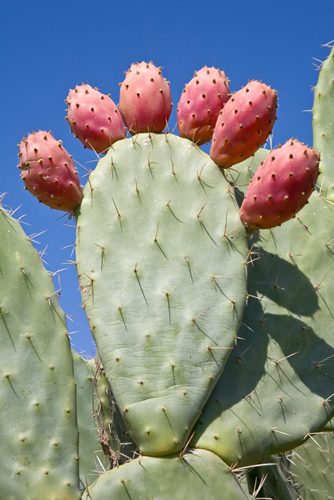 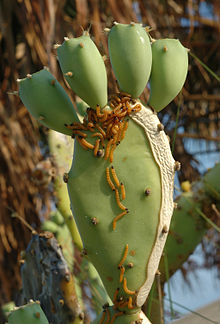 argentine cactus moth
3.Chemical.
The most widely  used  technique of modern weed  control involves  chemicals called herbicides, or weed killers. They may kill  by  con-tact or systemic action. Contact herbicides  kill  the  tissue  on contact, while systemic herbicides, which  are readily translocated, affect  the entire plant. With small weeds the entire plant dies; with large weeds, the foliage dies but the stem usually remains and new shoots may arise later from  axillary buds. 
Discovery of selective herbicides was  a milestone because  they can be  applied  in  a  mixed  stand  of plants  and  kill  the  undesirable  plants without harming the others.
Special practices
Dehorning: Severe cutting back of trees and shrubs to keep them from becoming too tall
Pinching: removal of a plant part that is soft enough to be readily broken with fingers
Disbudding: Removal of bud
Stripping, notching, ringing